Table 1 Test results, by date of evaluation, for an adult man who was seen for evaluation for suspected Lyme ...
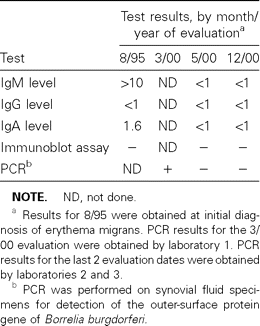 Clin Infect Dis, Volume 33, Issue 3, 1 August 2001, Pages 412–413, https://doi.org/10.1086/321911
The content of this slide may be subject to copyright: please see the slide notes for details.
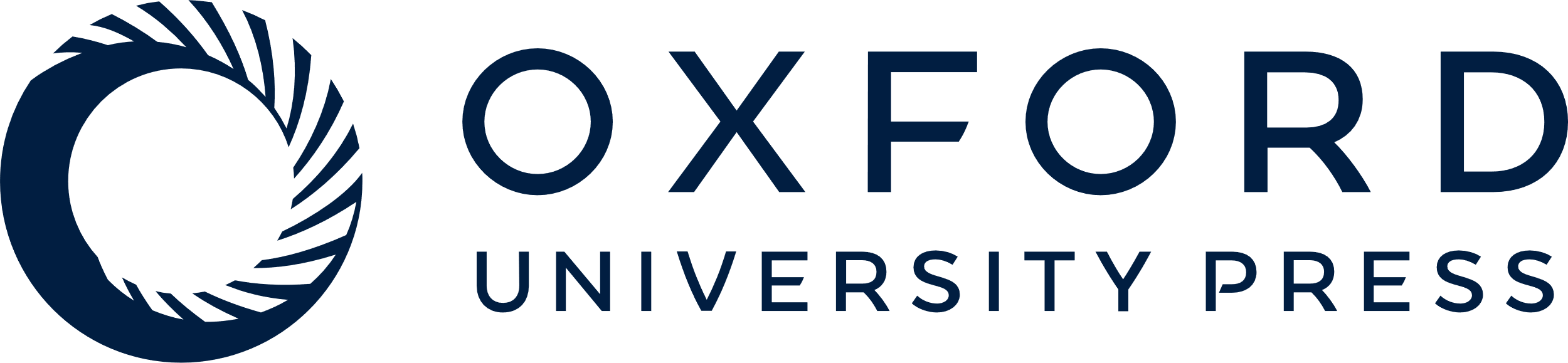 [Speaker Notes: Table 1 Test results, by date of evaluation, for an adult man who was seen for evaluation for suspected Lyme arthritis.


Unless provided in the caption above, the following copyright applies to the content of this slide: © 2001 by the Infectious Diseases Society of America]